Year 6 | Week 9 | Day 3
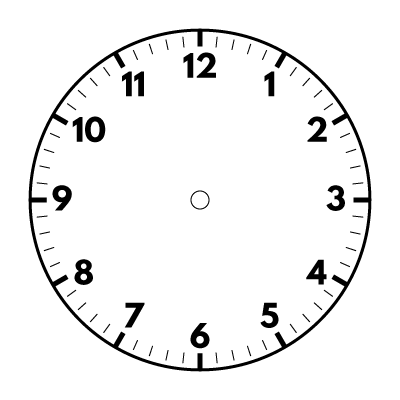 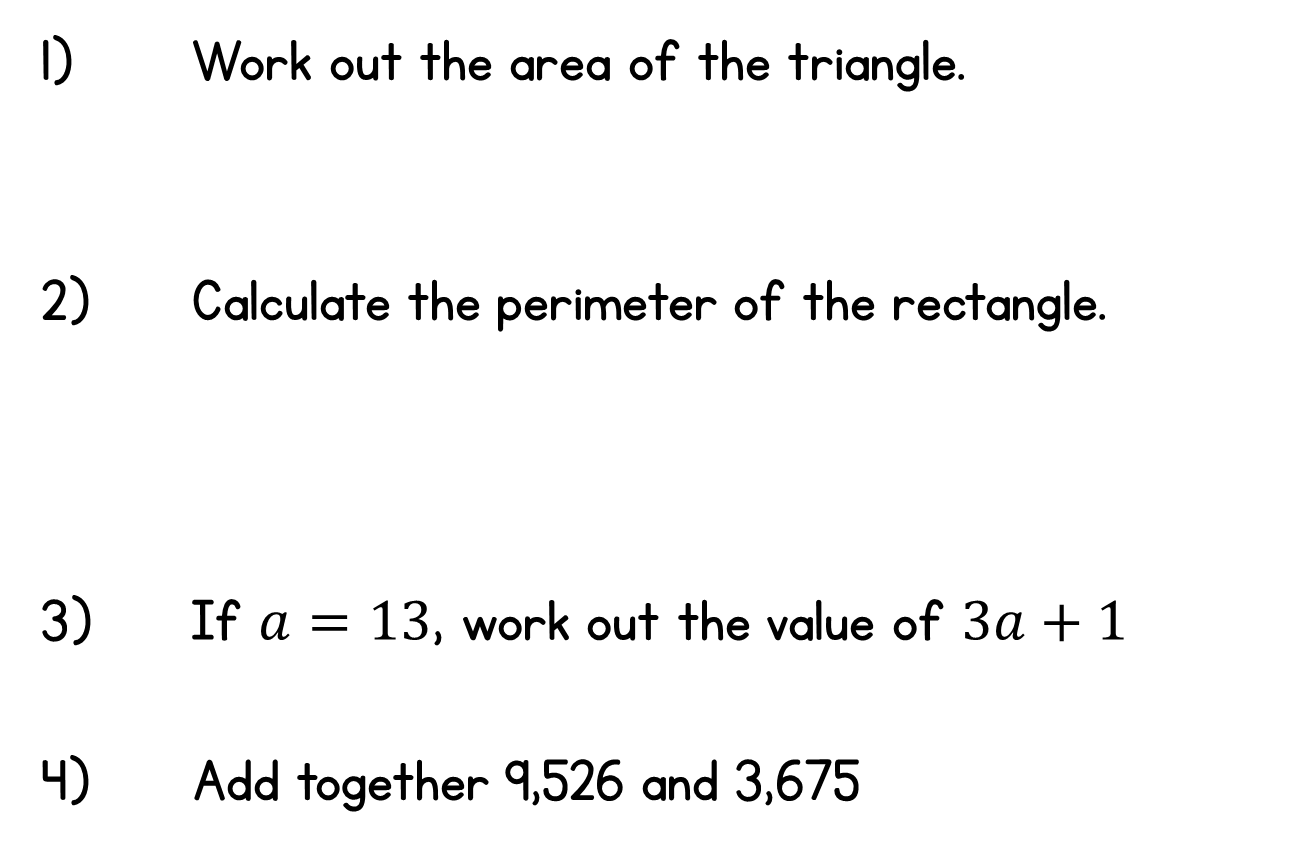 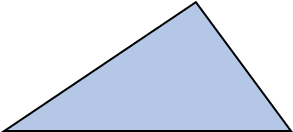 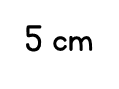 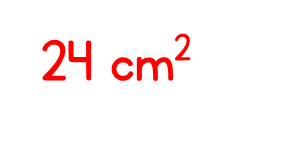 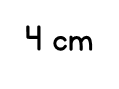 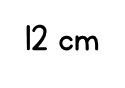 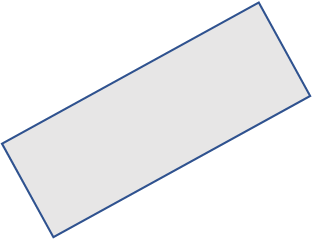 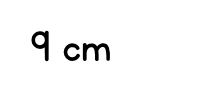 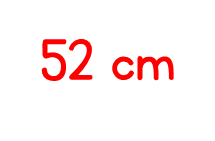 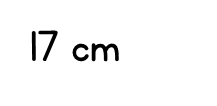 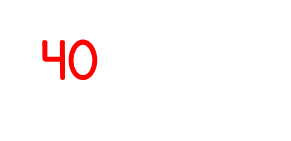 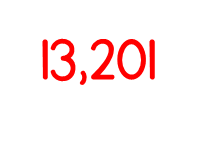 What is the volume of each 3D shape?






If the volume of each cube is 1 cm³, what is the volume of each shape?
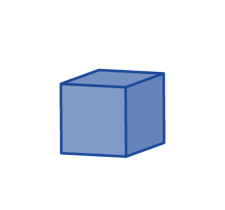 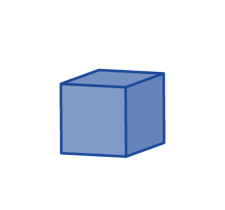 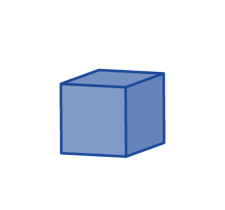 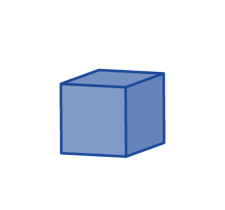 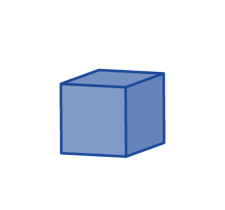 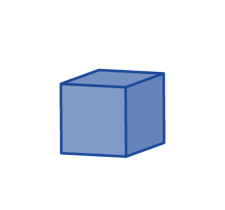 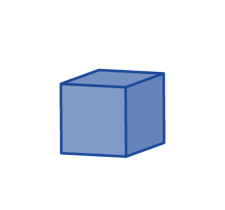 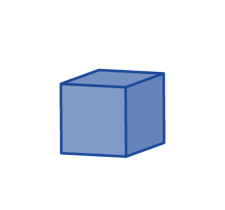 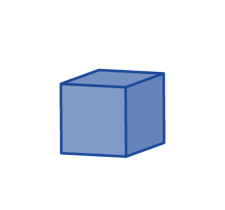 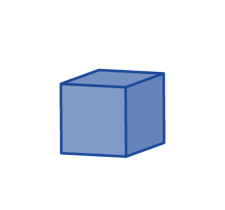 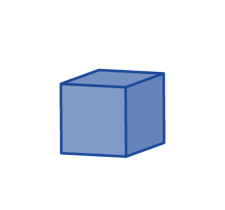 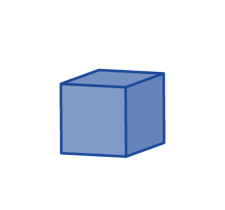 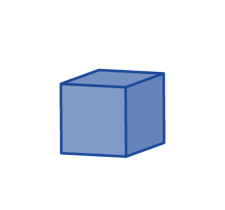 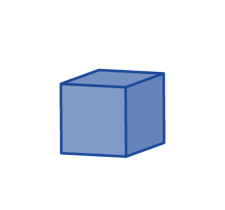 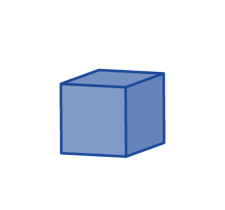 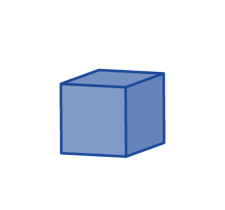 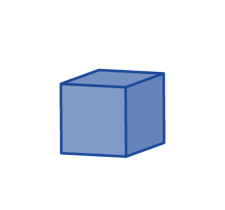 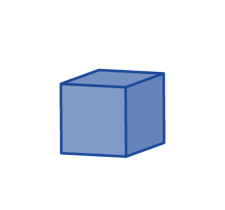 ___ cubes
___ cubes
___ cubes
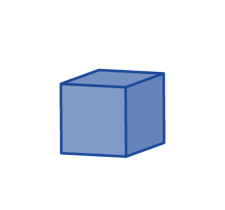 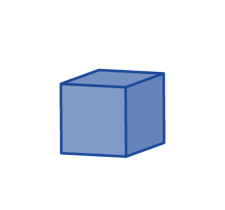 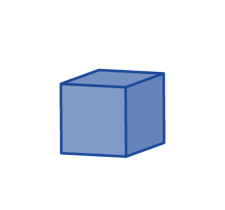 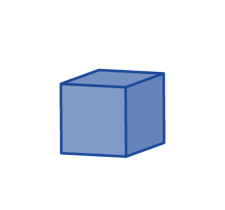 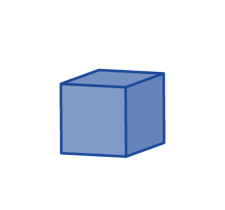 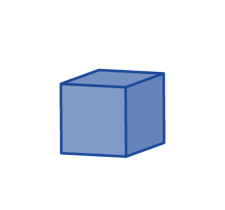 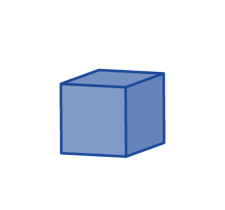 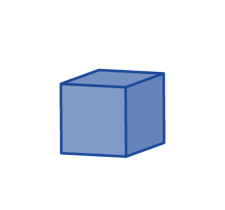 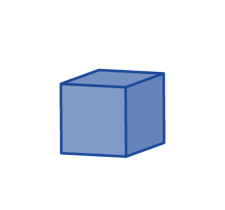 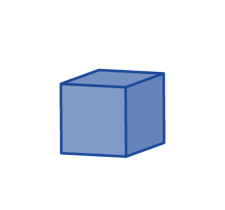 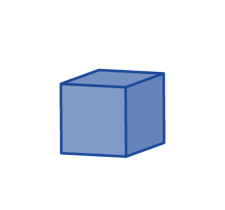 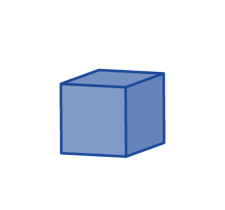 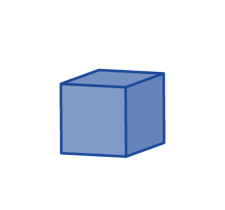 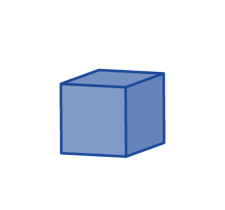 What is the volume of each 3D shape?






If the volume of each cube is 1 cm³, what is the volume of each shape?
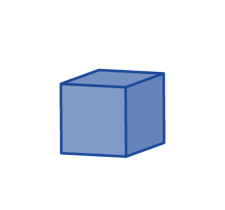 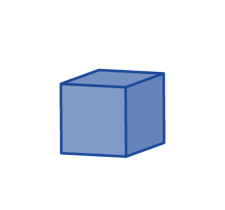 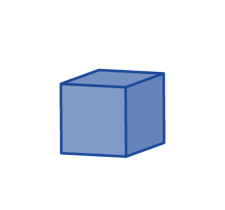 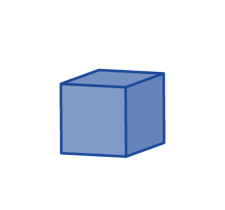 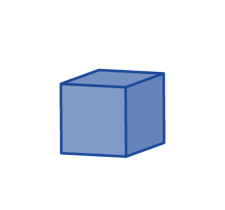 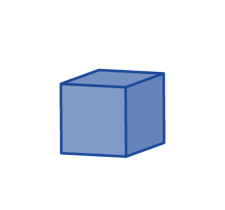 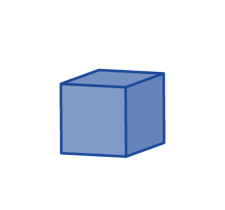 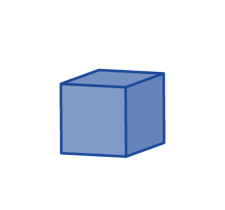 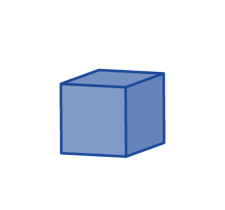 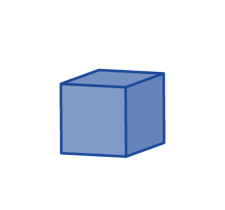 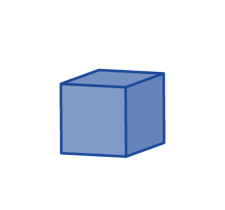 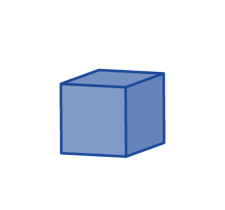 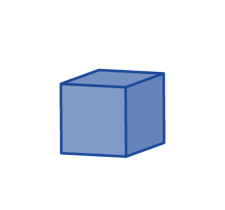 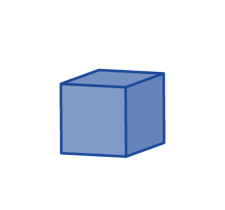 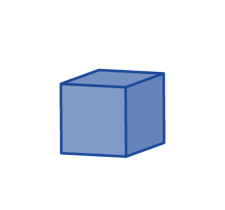 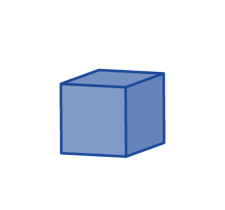 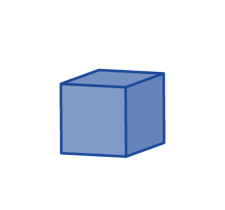 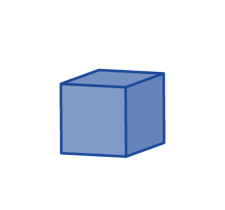 6
6
___ cubes
___ cubes
6
___ cubes
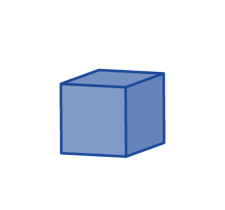 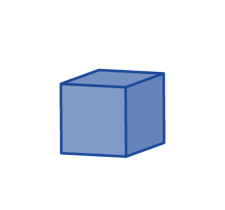 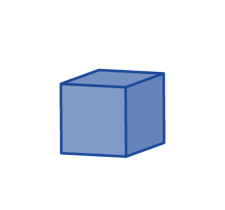 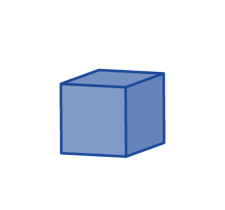 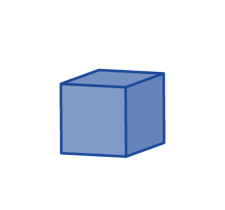 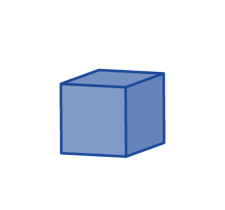 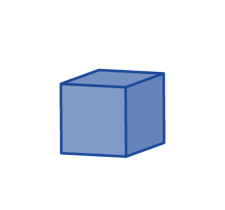 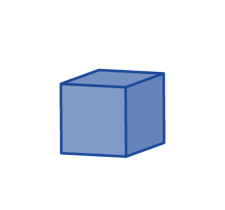 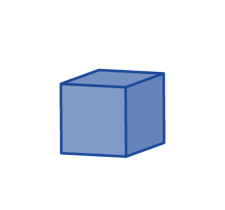 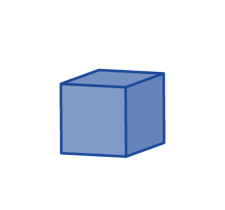 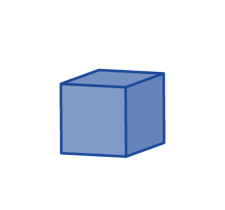 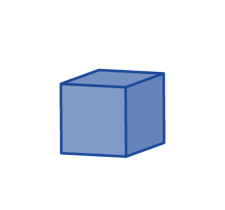 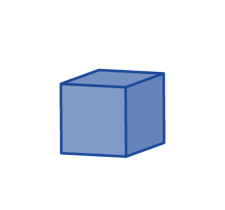 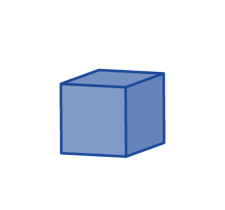 9 cm³
5 cm³
03.03.21WALT – find volume by counting squaresS.C- know that volume describes the solid space that an object takes up- know that volume is measured in cubic units- begin to measure volume by counting cubes- understand and use units of volume e.g. cmᵌ
Vocabularyvolumecm³ m³cubedcubic cm/mspace withinspace take up byheightlengthwidth
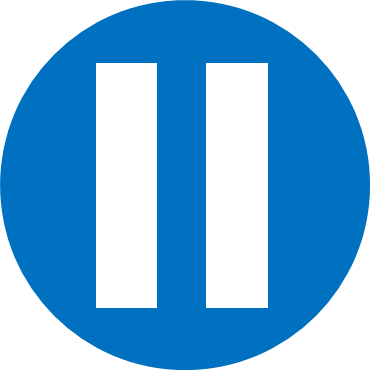 Have a think
What is the volume of each 3D shape?
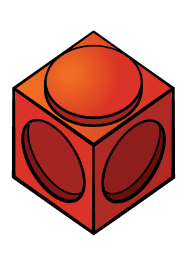 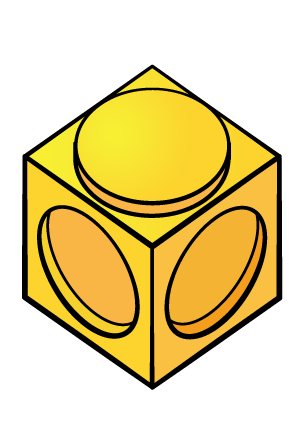 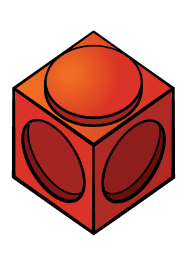 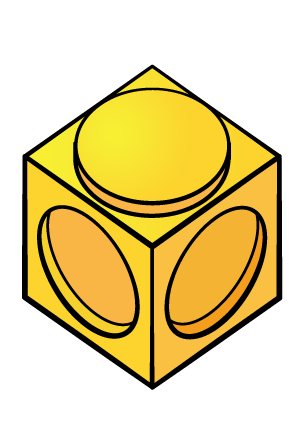 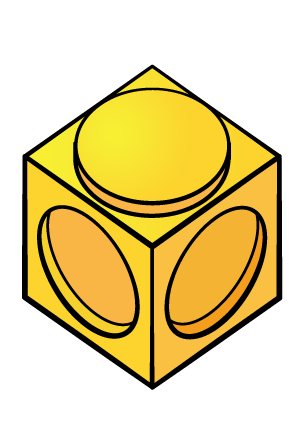 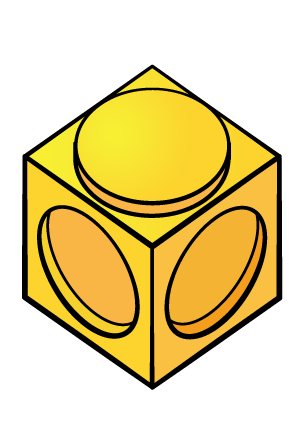 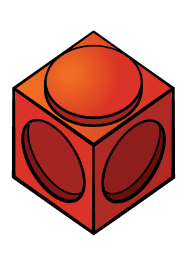 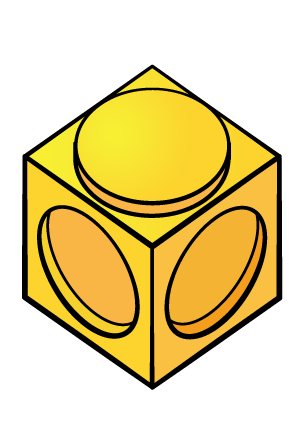 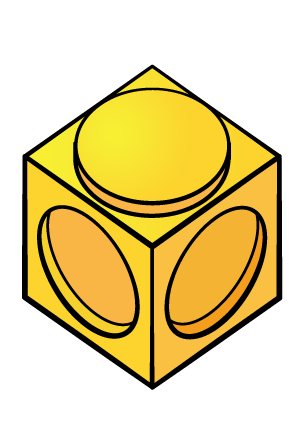 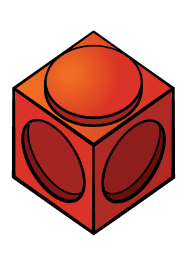 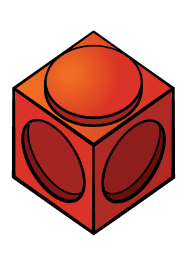 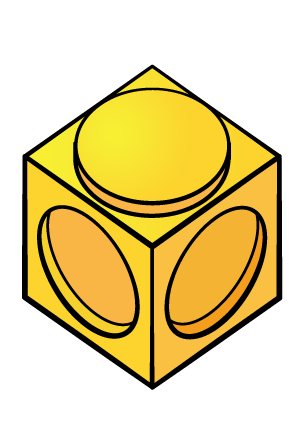 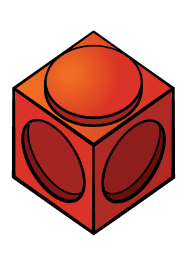 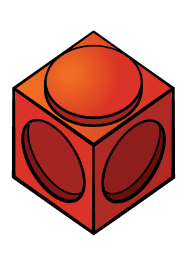 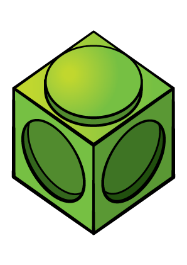 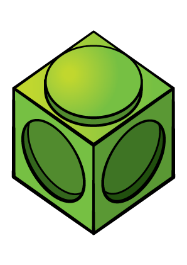 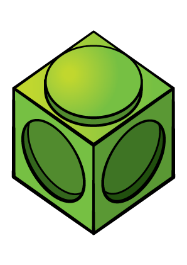 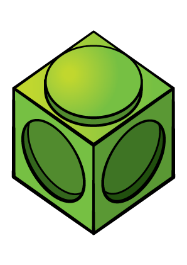 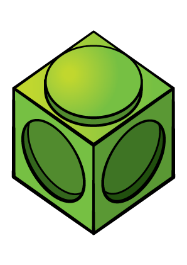 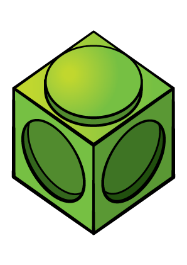 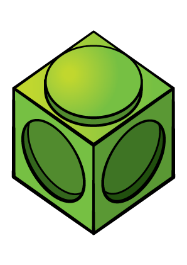 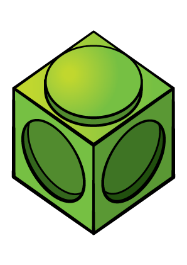 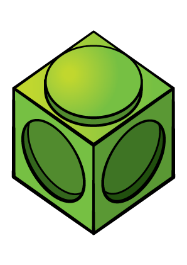 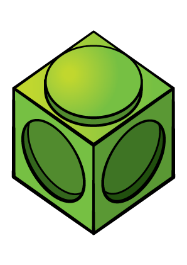 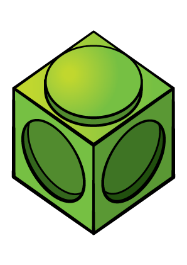 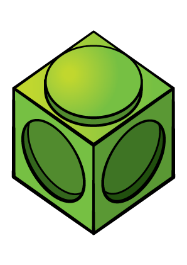 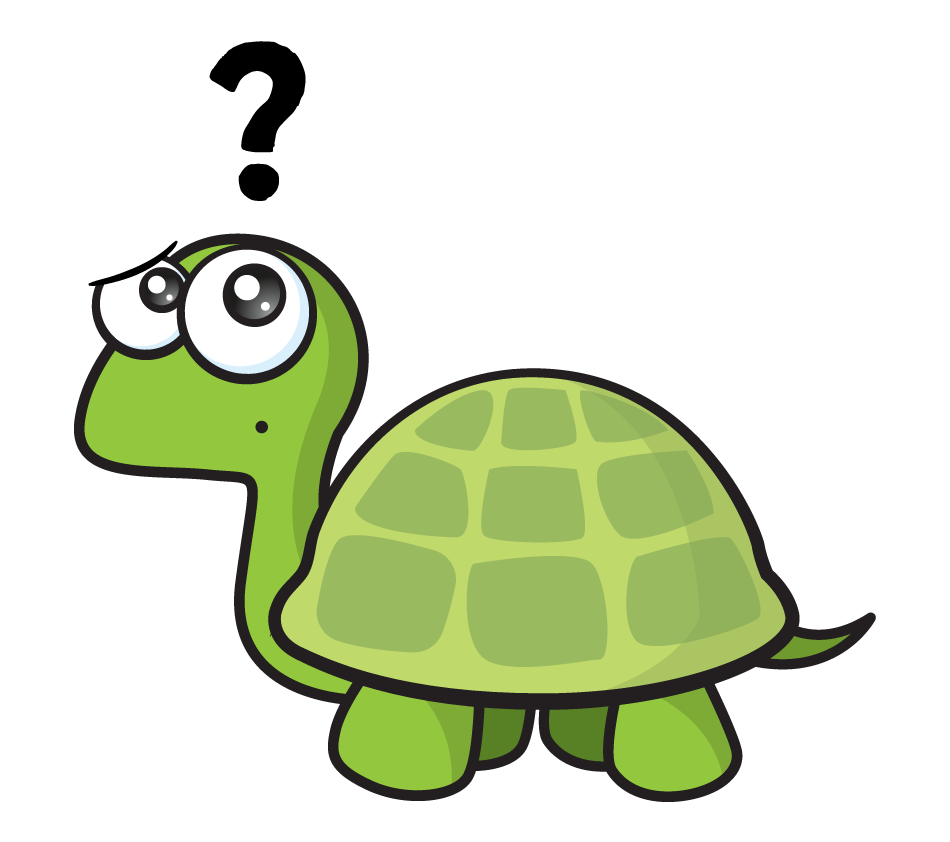 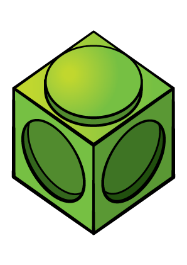 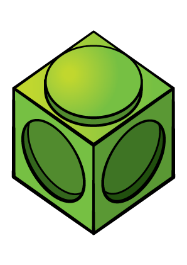 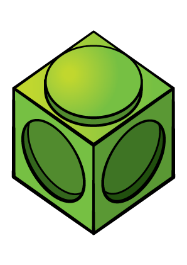 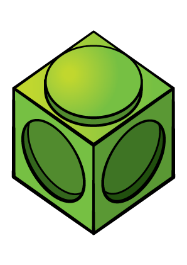 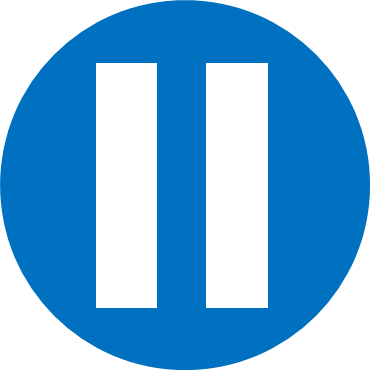 Have a think
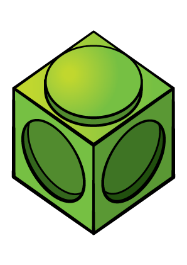 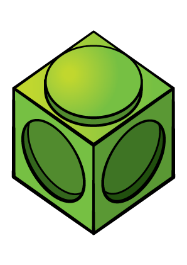 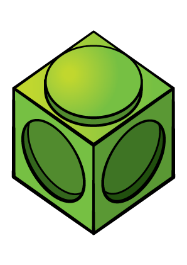 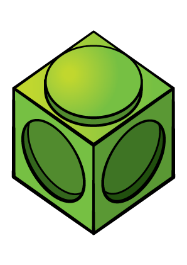 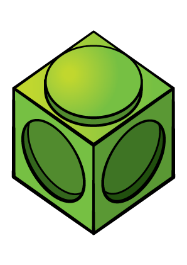 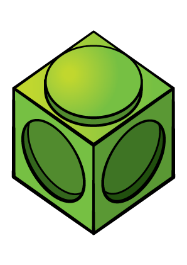 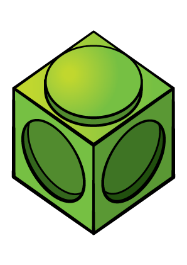 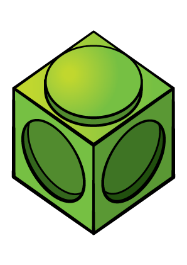 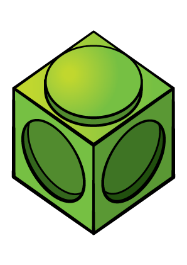 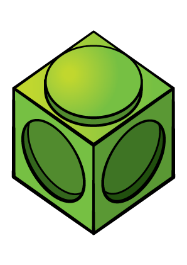 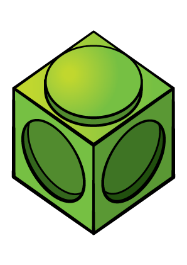 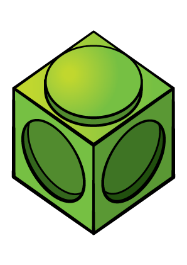 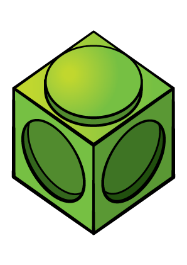 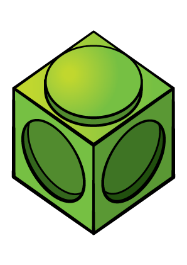 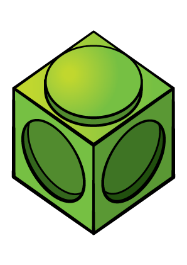 I needed 16 cubes to build this cuboid.
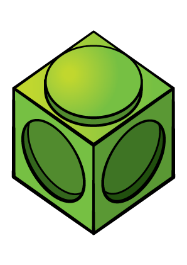 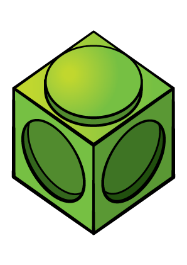 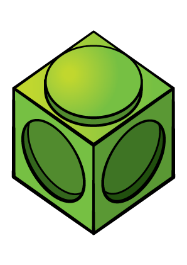 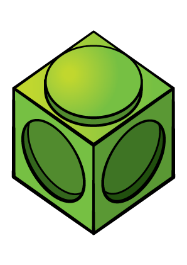 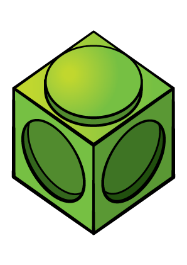 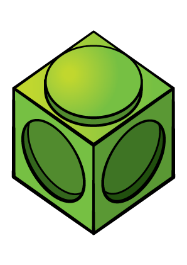 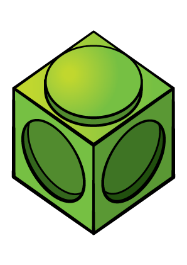 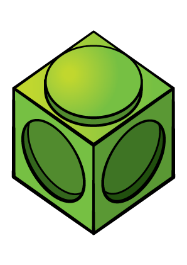 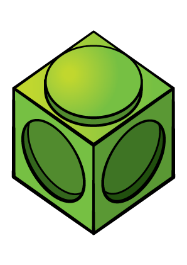 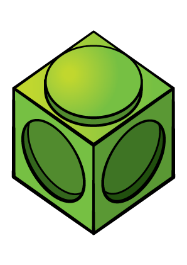 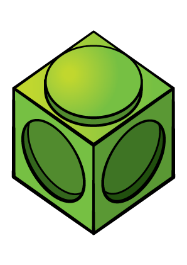 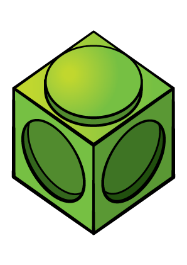 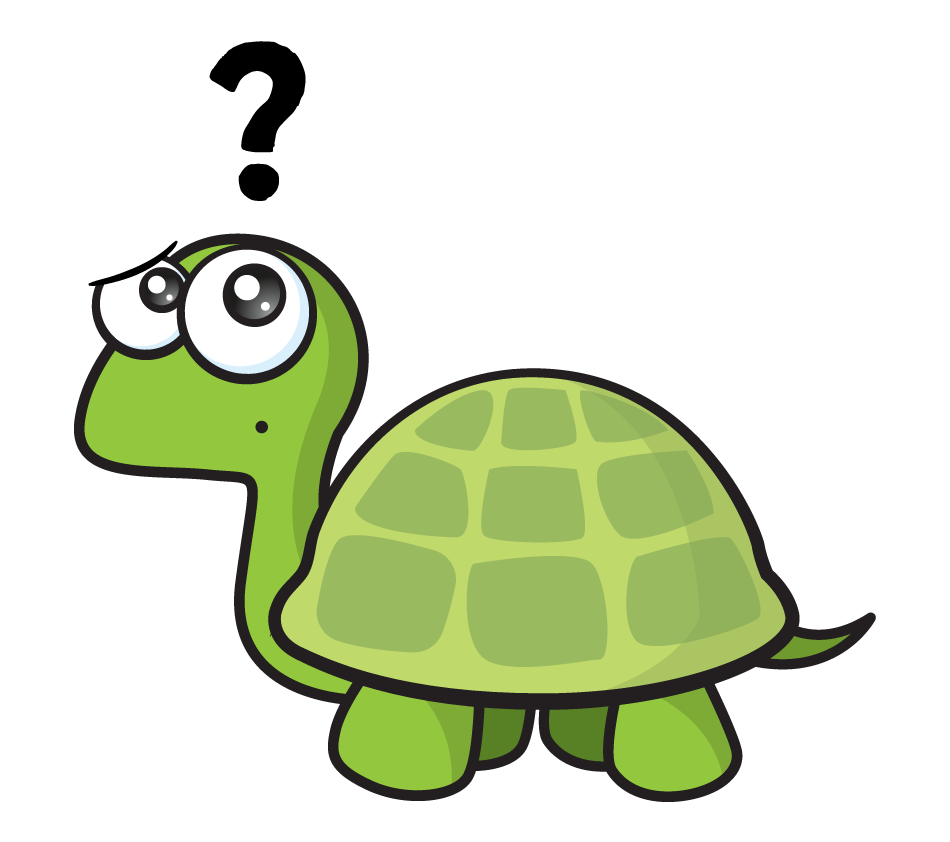 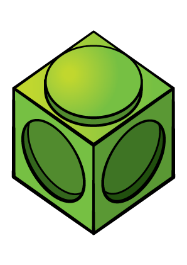 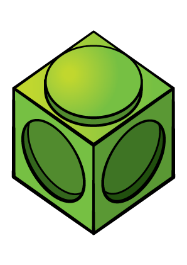 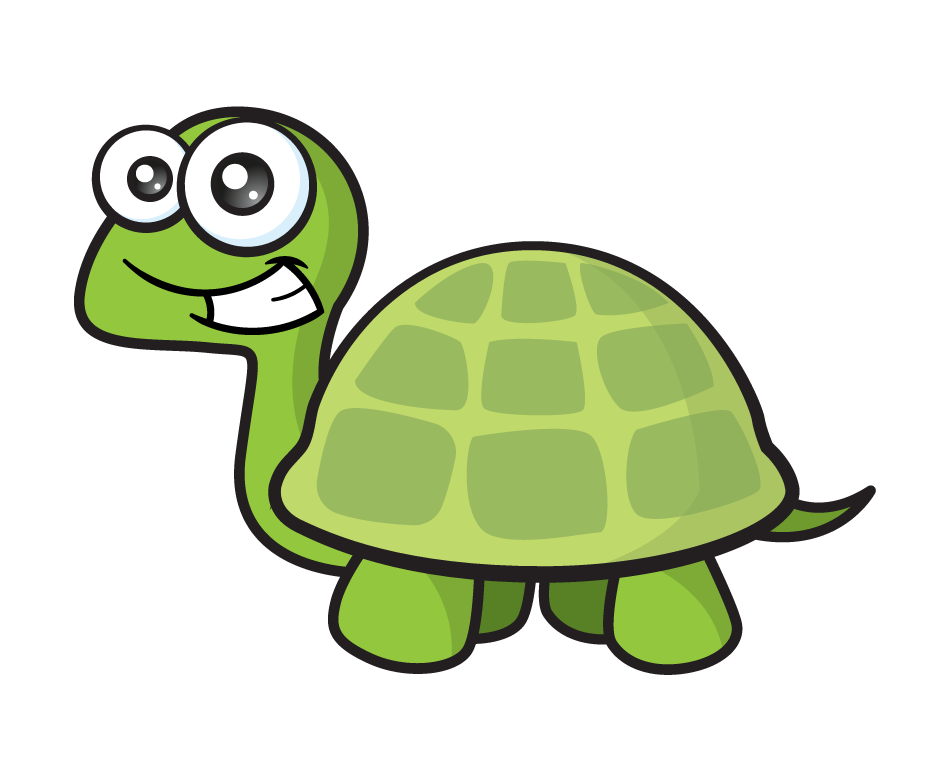 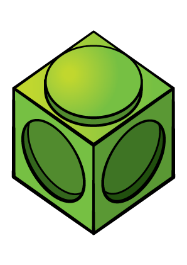 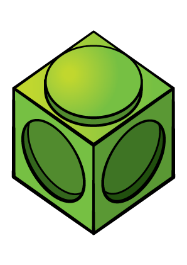 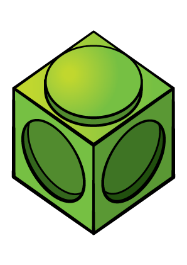 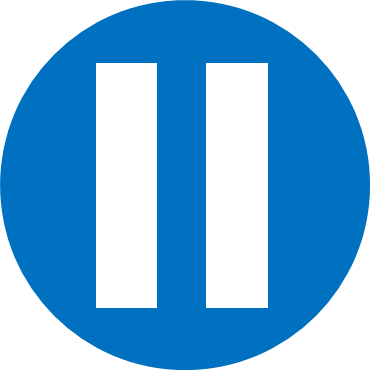 Have a think
What is the volume of this 3D shape?
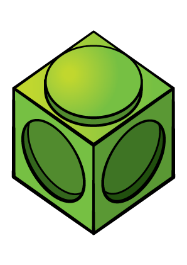 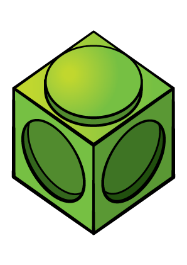 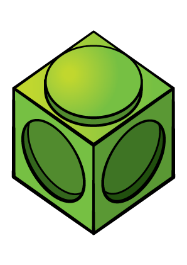 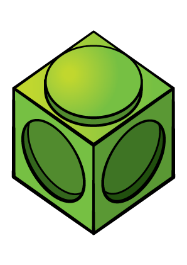 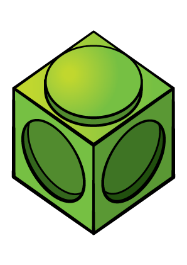 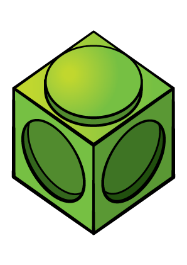 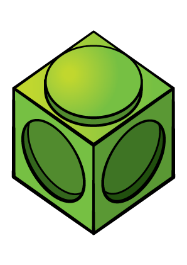 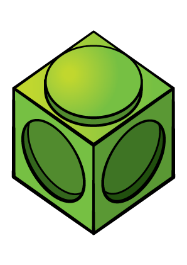 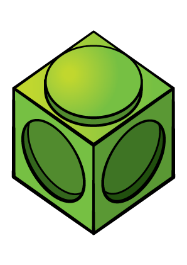 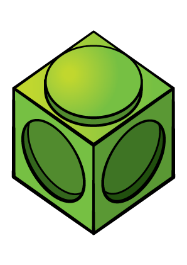 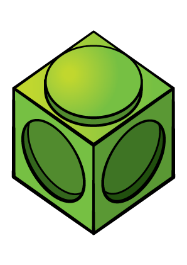 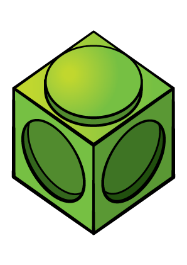 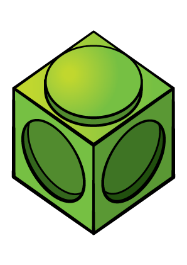 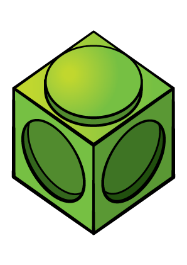 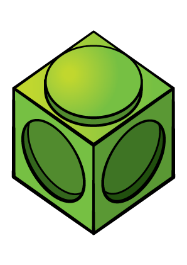 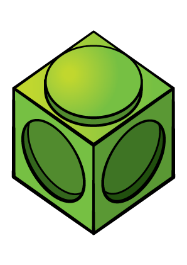 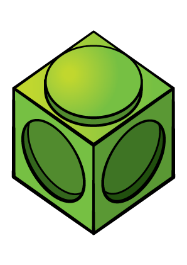 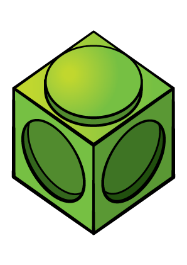 6 cubes
12 cubes
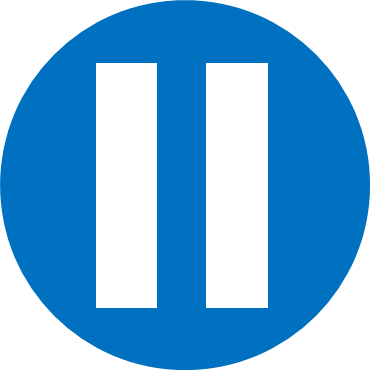 Have a think
If one cube is worth 1 cm³, what is the volume of this shape?
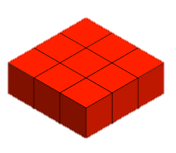 3
6
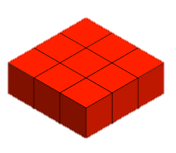 2
9
5
1
4
8
7
18 cm³
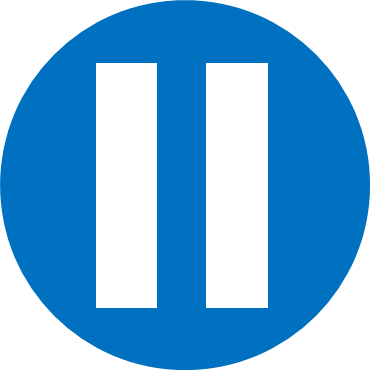 Have a think
If one cube is worth 1 cm³, which shape has the greater volume?
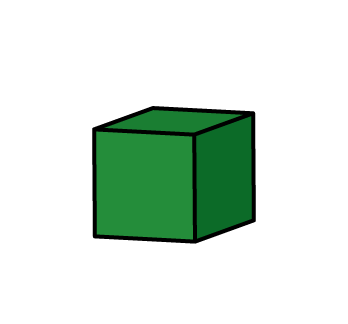 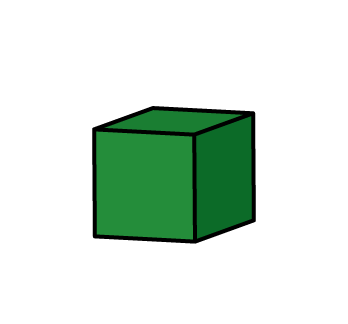 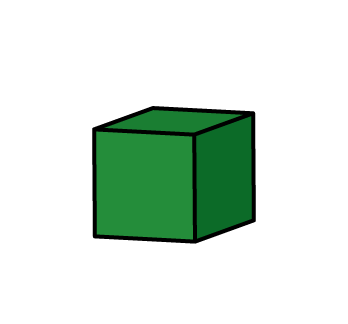 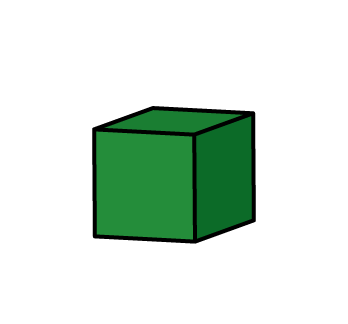 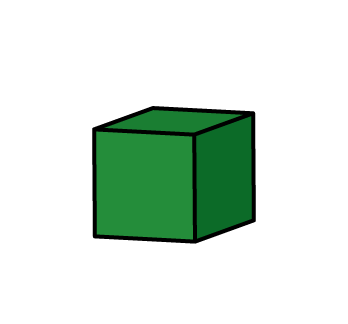 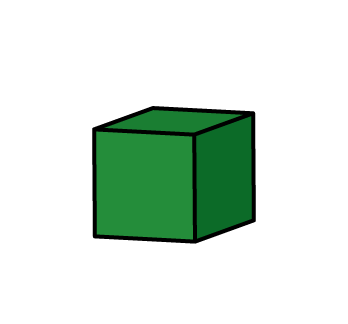 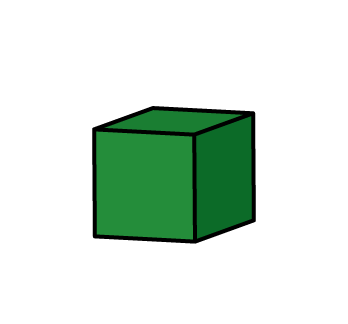 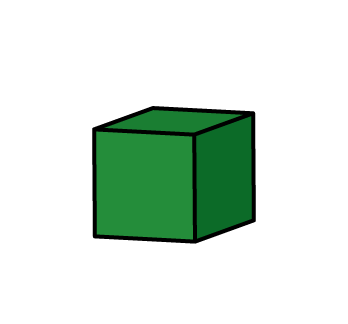 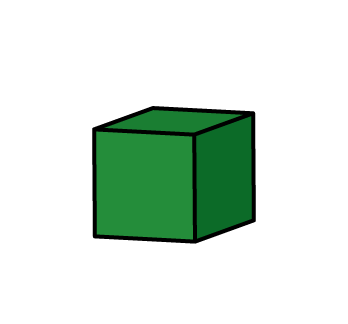 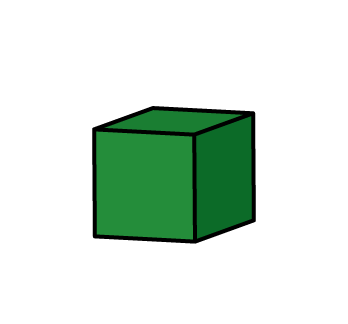 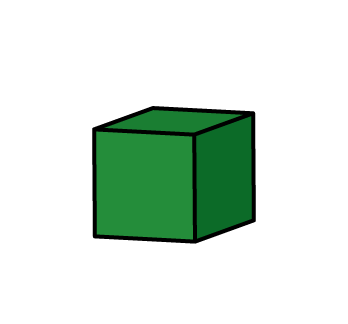 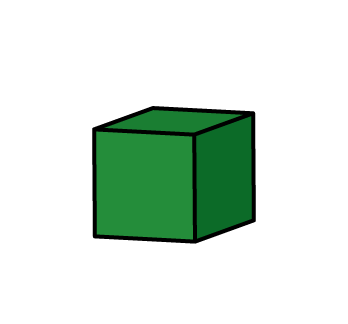 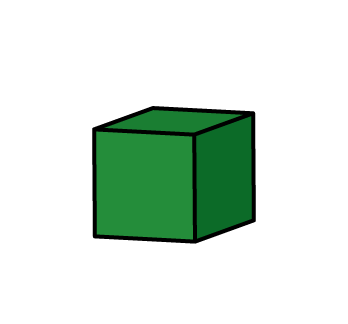 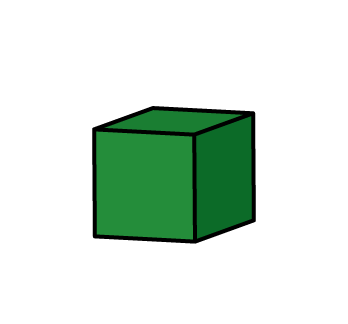 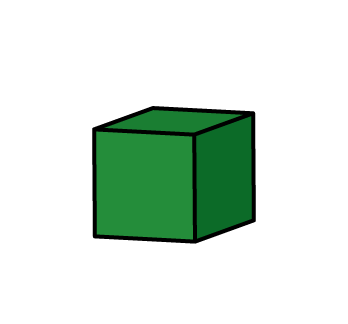 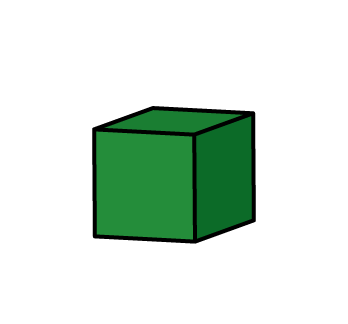 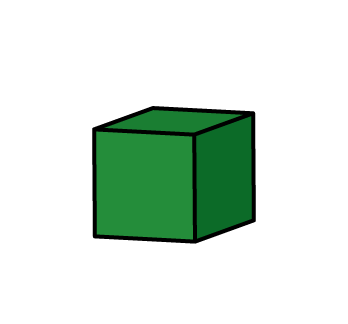 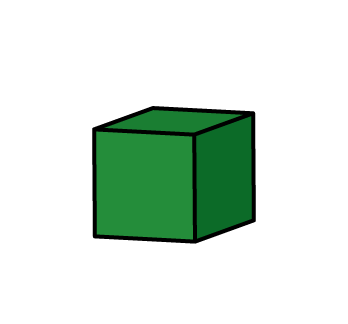 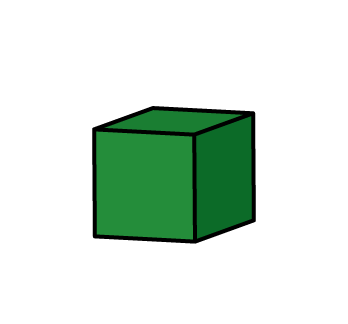 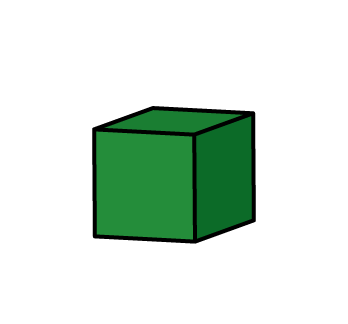 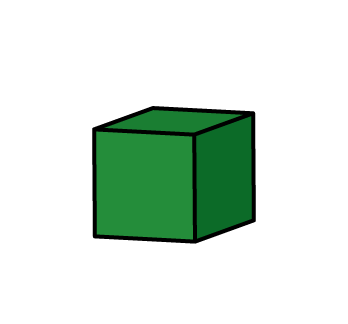 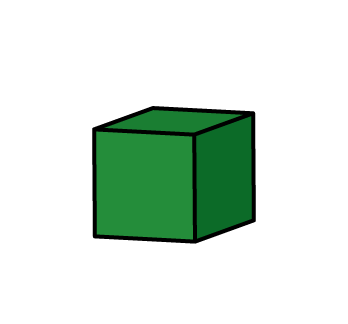 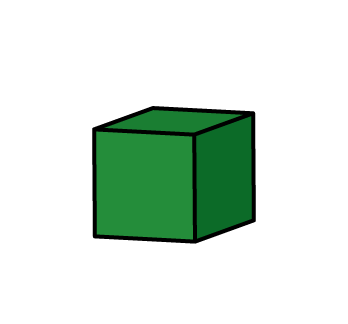 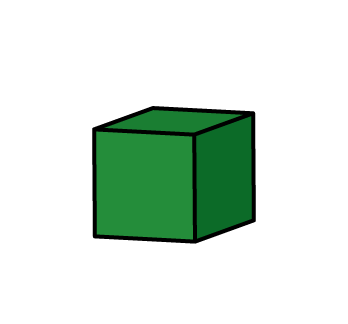 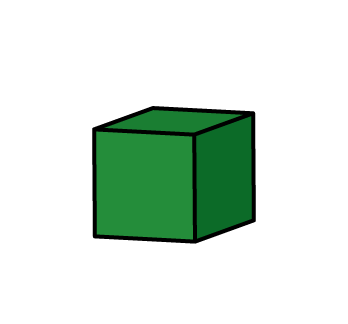 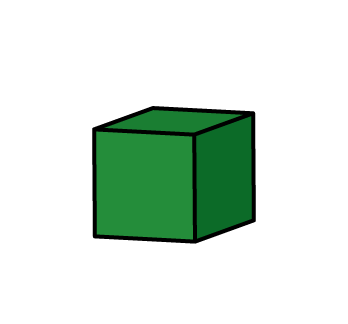 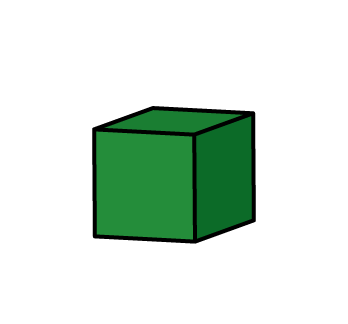 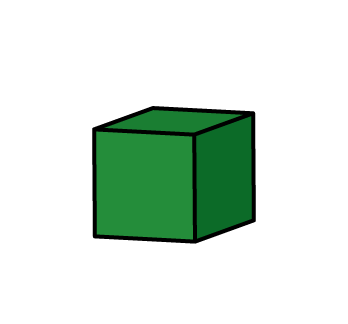 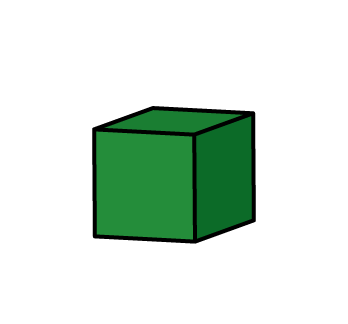 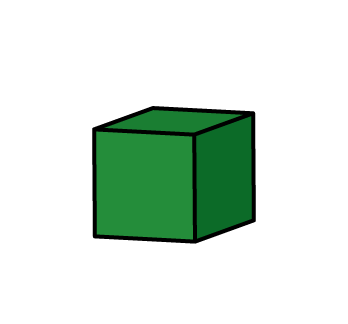 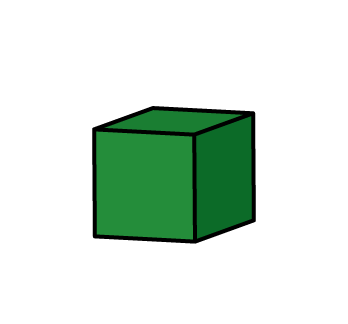 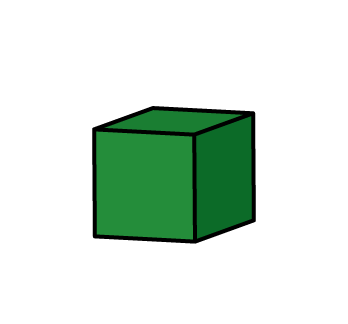 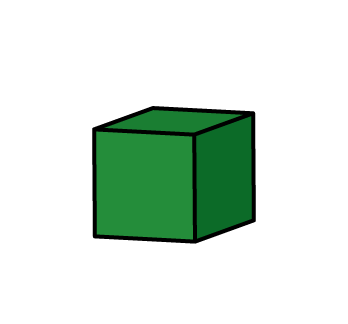 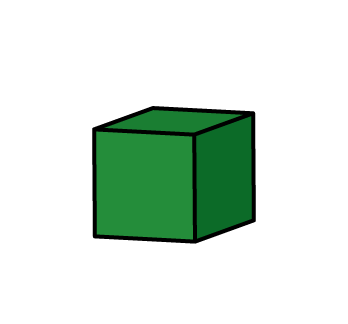 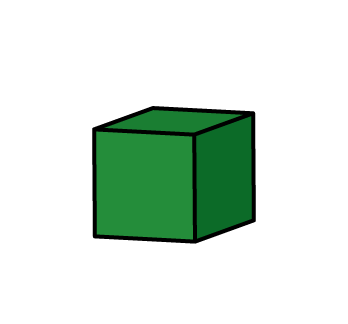 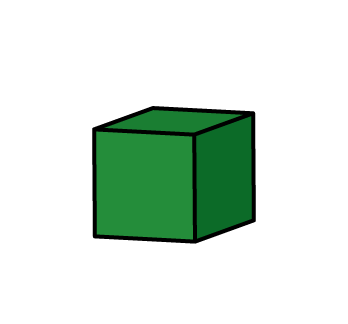 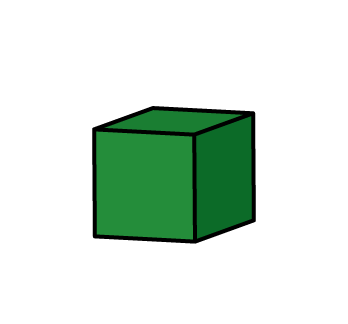 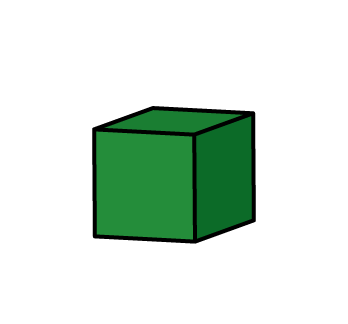 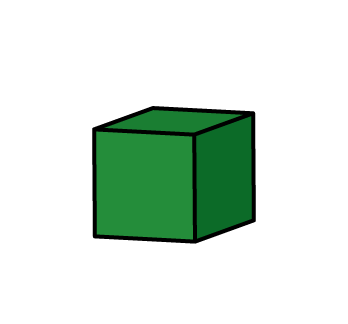 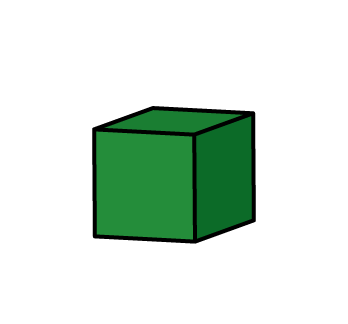 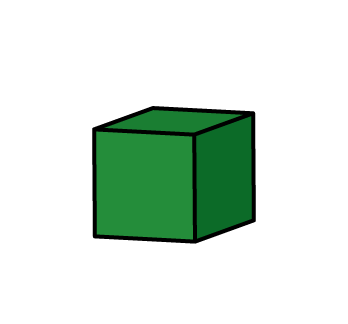 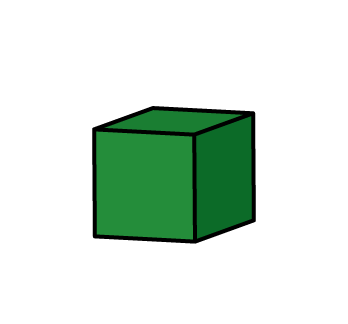 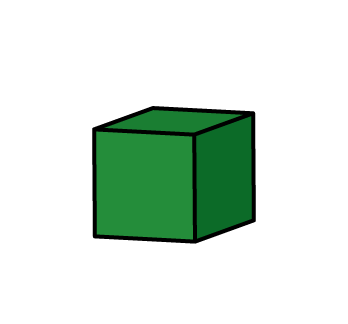 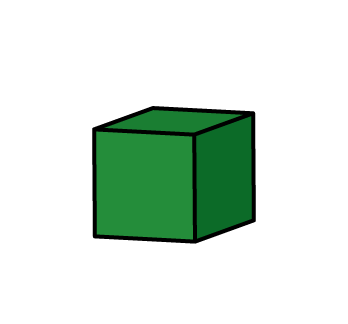 Today’s Activities:
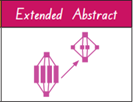 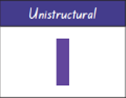 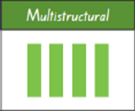 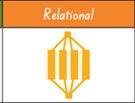 Challenge – not for first choice
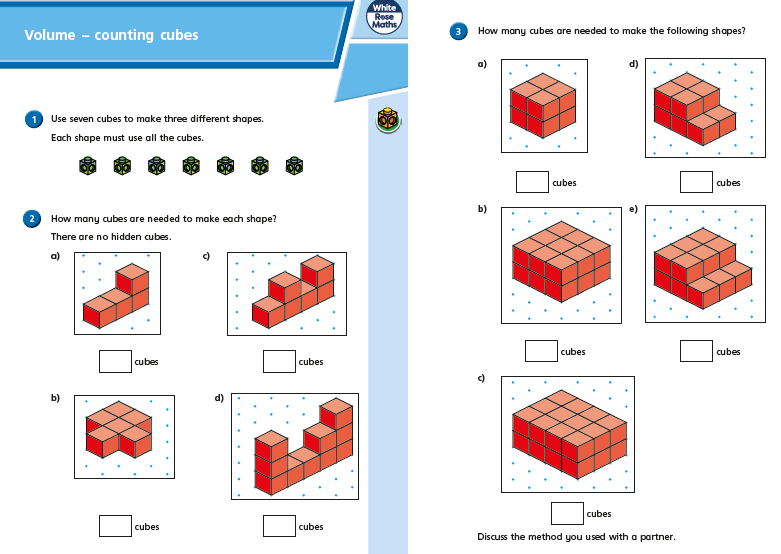 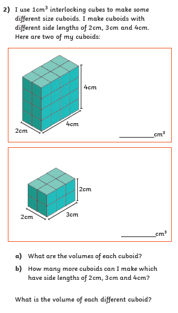 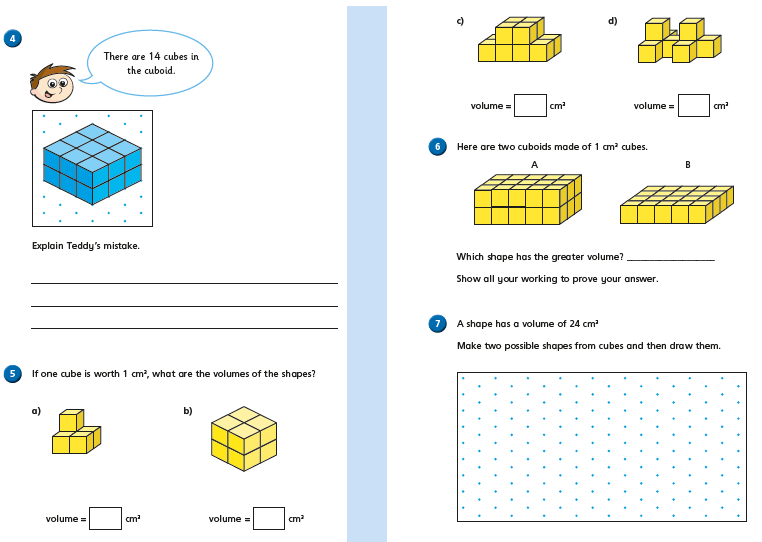 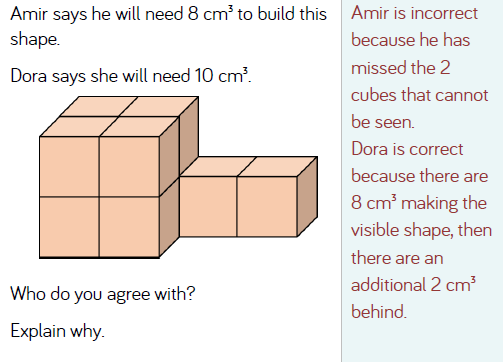 Discuss in pairs….

Then share.
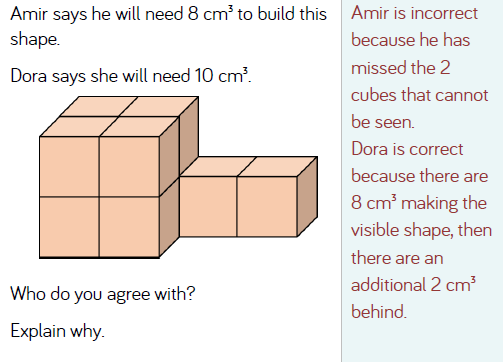